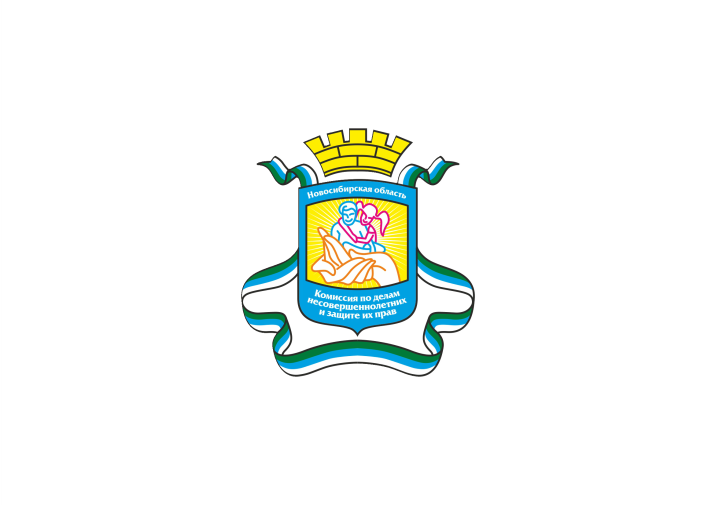 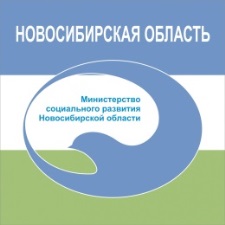 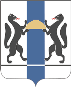 О реализации на территории Новосибирской области мероприятий, направленных на совершенствование системы профилактики правонарушений и реабилитации несовершеннолетних, находящихся в конфликте с законом, в 2016 году
Заместитель министра социального развития Новосибирской области Потапова Ольга Рамильевна
Заседание КДН и ЗП на территории Новосибирской области
Новосибирск, 27 февраля 2017 г.
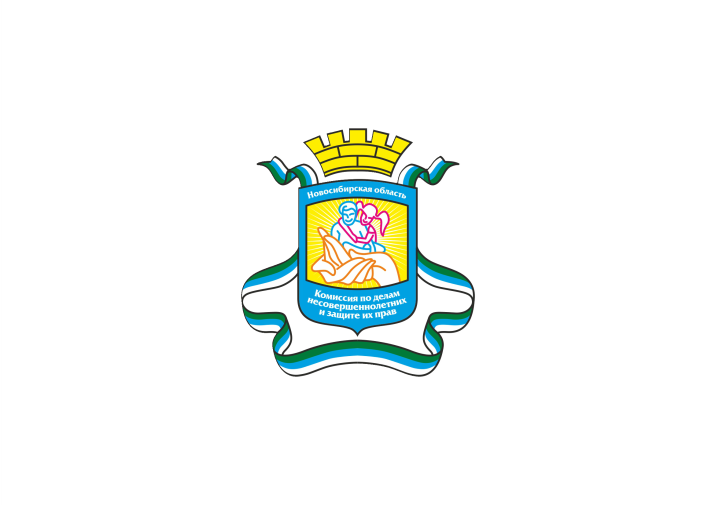 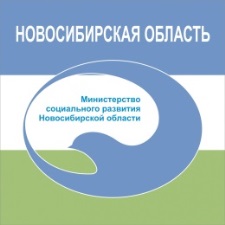 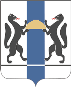 Организация деятельности
КДНиЗП
Председатель комиссии
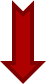 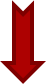 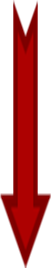 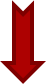 Иные члены комиссии
Заместители председателя
комиссии
Ответственный секретарь
комиссии
Отдел обеспечения деятельности комиссии
Рабочая группа комиссии
Заседание КДН и ЗП на территории Новосибирской области
Новосибирск, 27 февраля 2017 г.
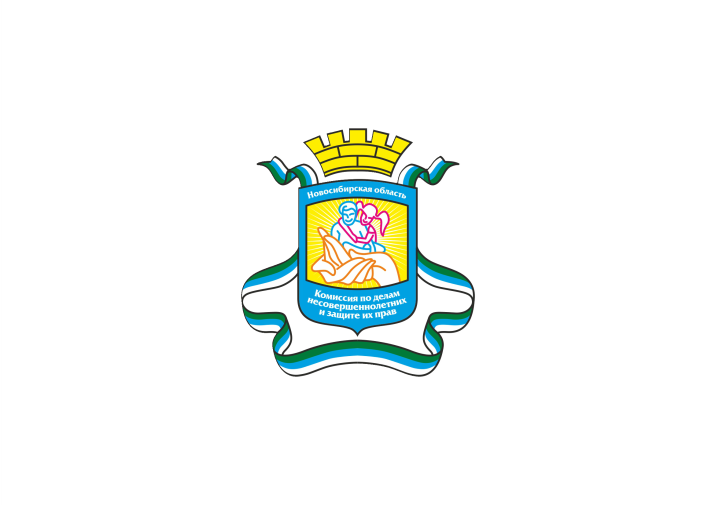 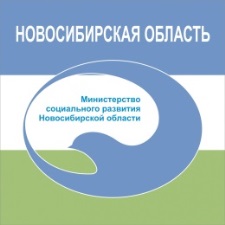 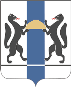 На 2017 год пролонгировано соглашение между  Правительством Новосибирской области , Детским благотворительным фондом «Солнечный город» и Благотворительным фондом профилактики социального сиротства по внедрению модели ранней профилактики семейного неблагополучия.
Заседание КДН и ЗП на территории Новосибирской области
Новосибирск, 27 февраля 2017 г.
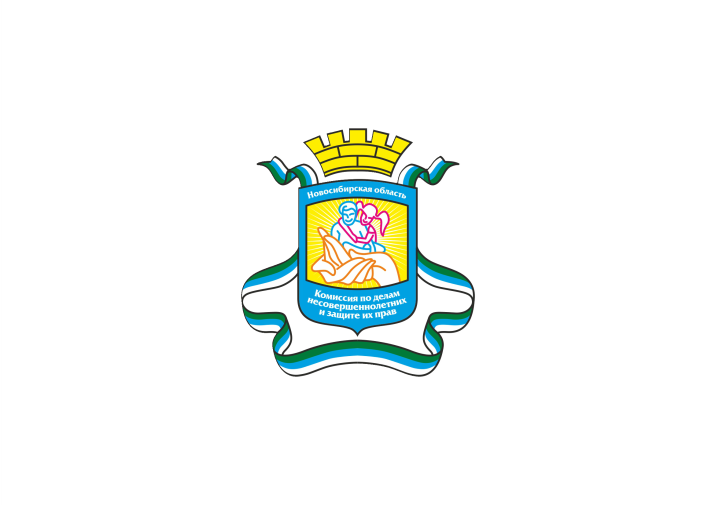 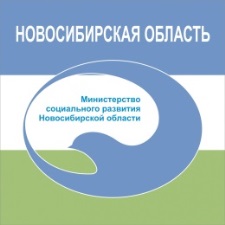 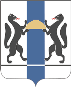 Комплекс мер по сокращению
подростковой преступности
Заседание КДН и ЗП на территории Новосибирской области
Новосибирск, 27 февраля 2017 г.
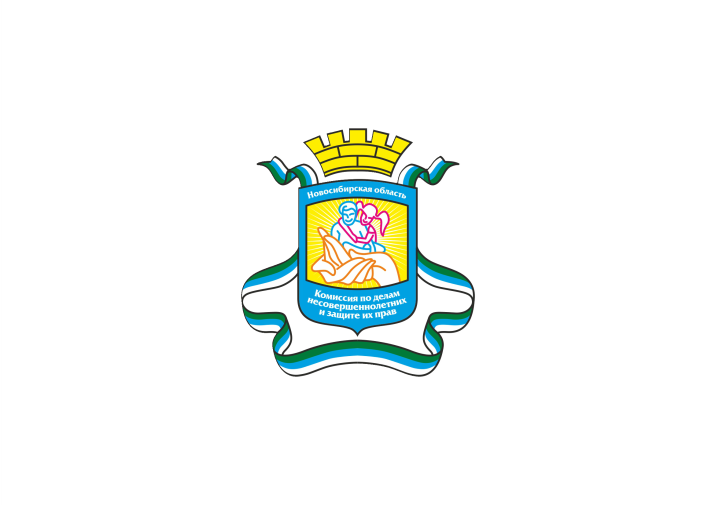 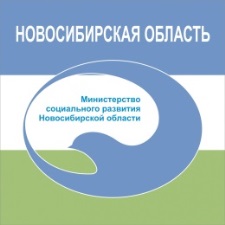 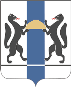 Реализация мероприятий программы
«Право на выбор»
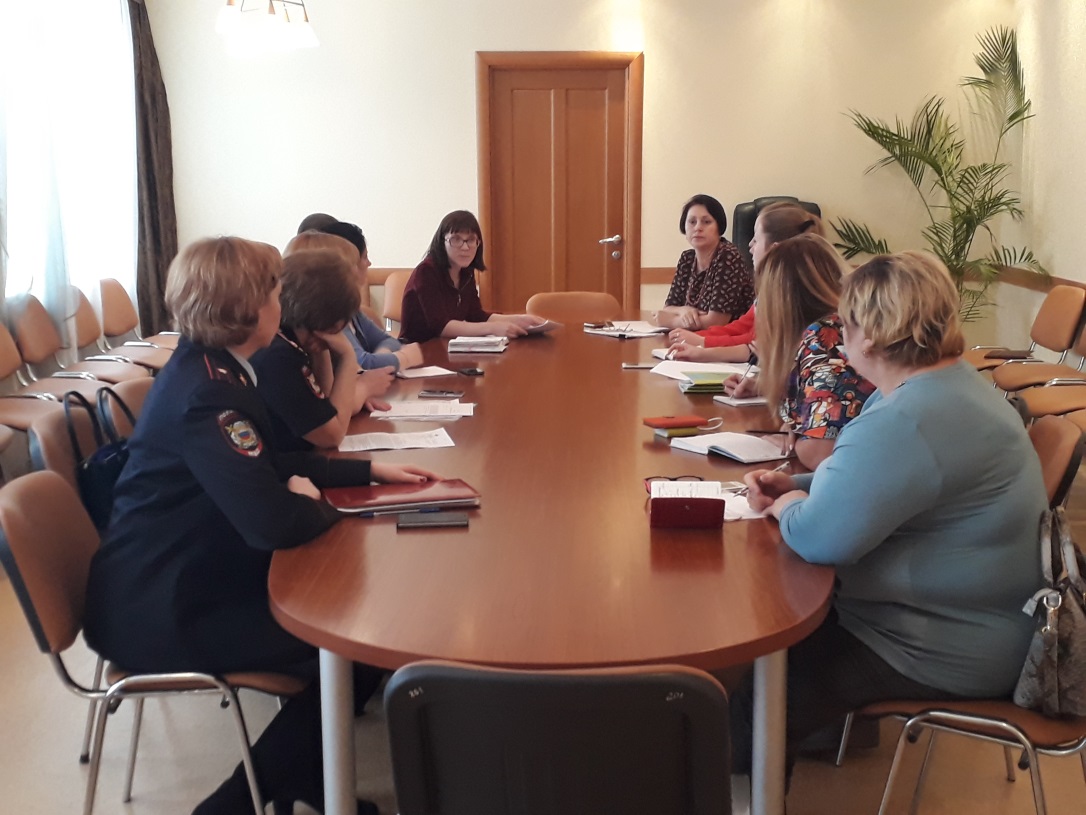 Заседание КДН и ЗП на территории Новосибирской области
Новосибирск, 27 февраля 2017 г.
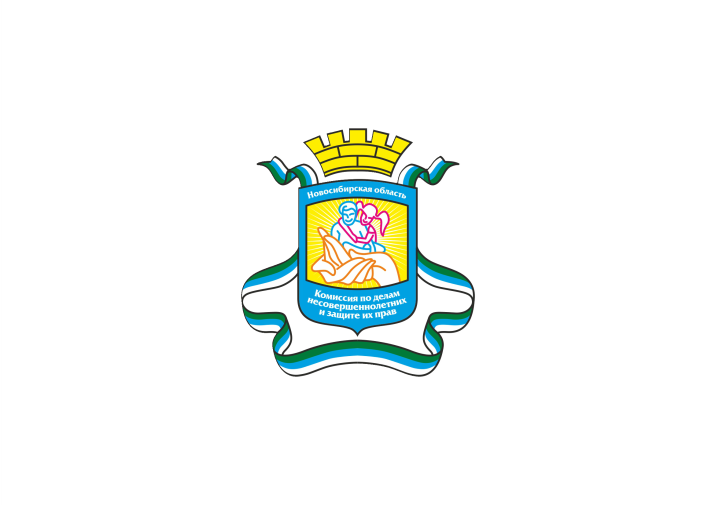 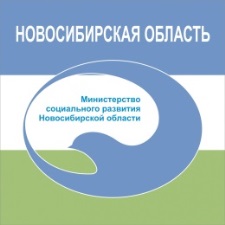 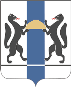 Рабочее совещание по вопросу
реализации мероприятий программы
«Право на выбор» в 2017 году
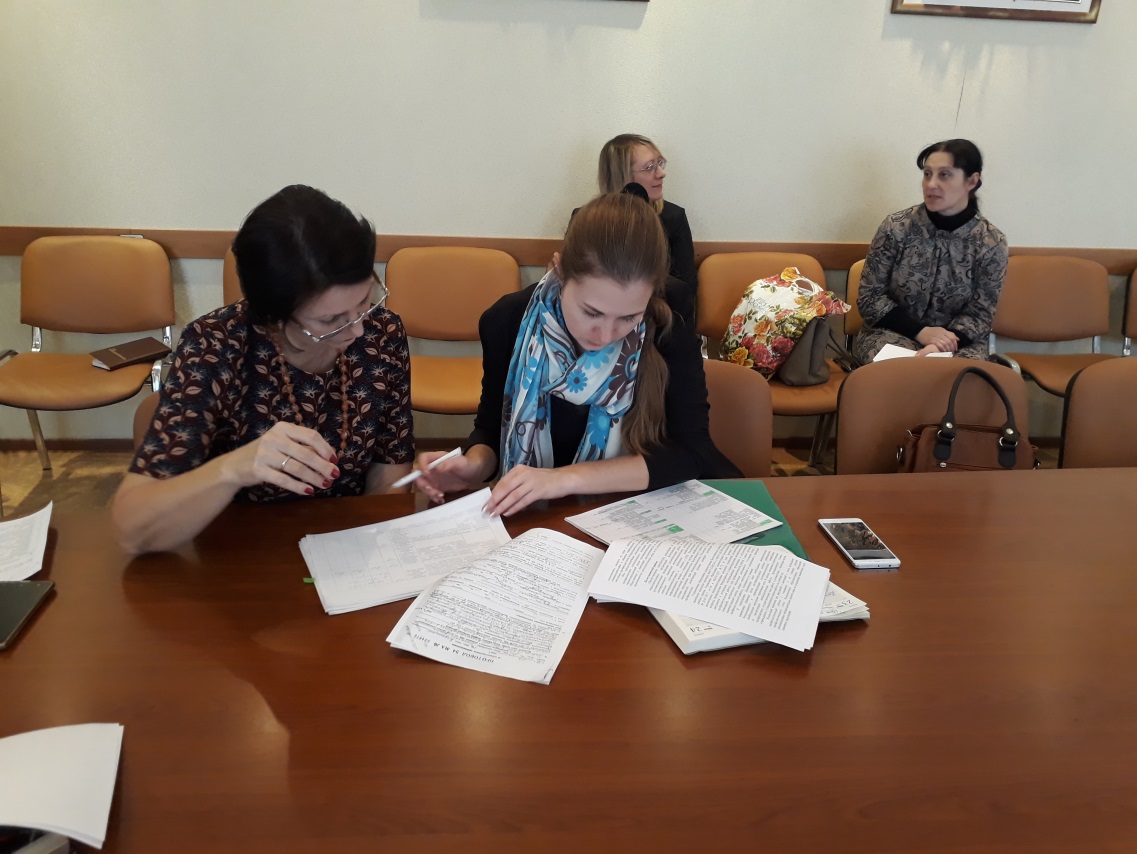 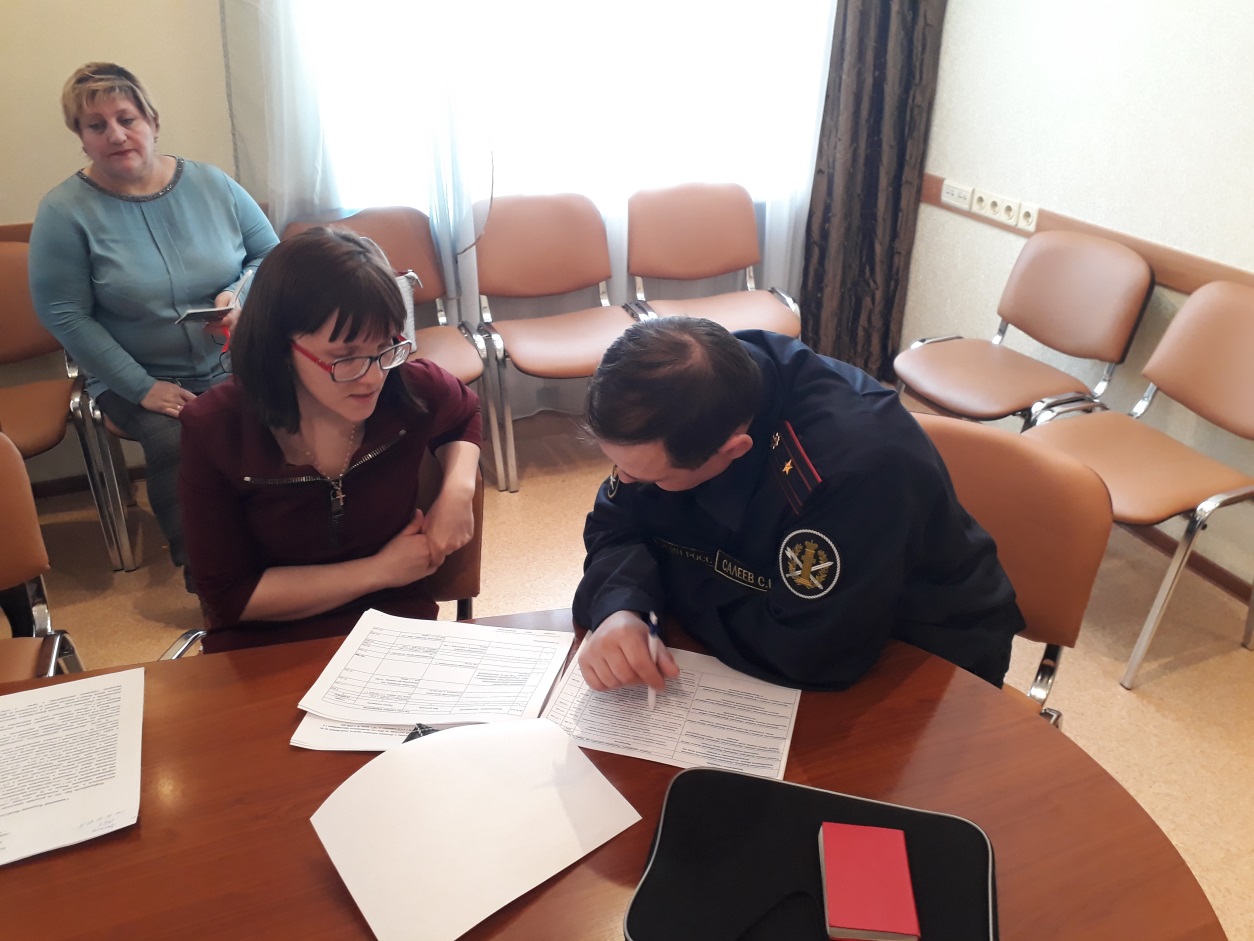 Заседание КДН и ЗП на территории Новосибирской области
Новосибирск, 27 февраля 2017 г.
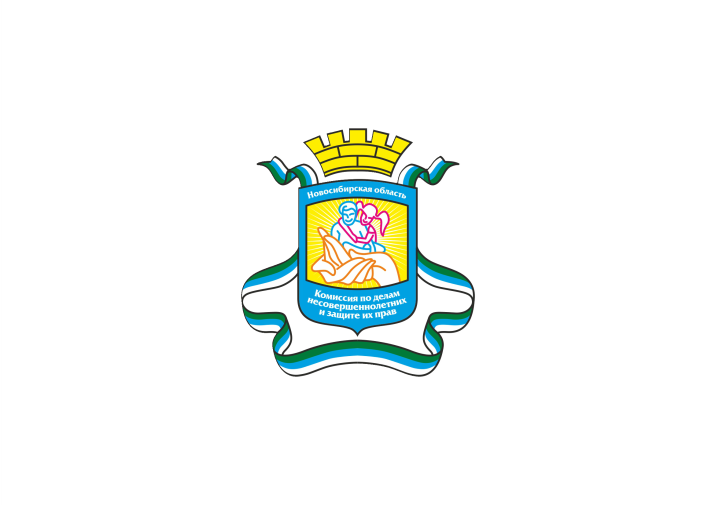 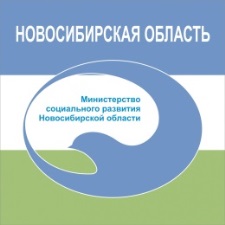 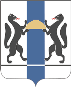 Обучающий семинар по внедрению и реализации
на территории Новосибирской области
автоматизированной информационной системы
«Подросток»
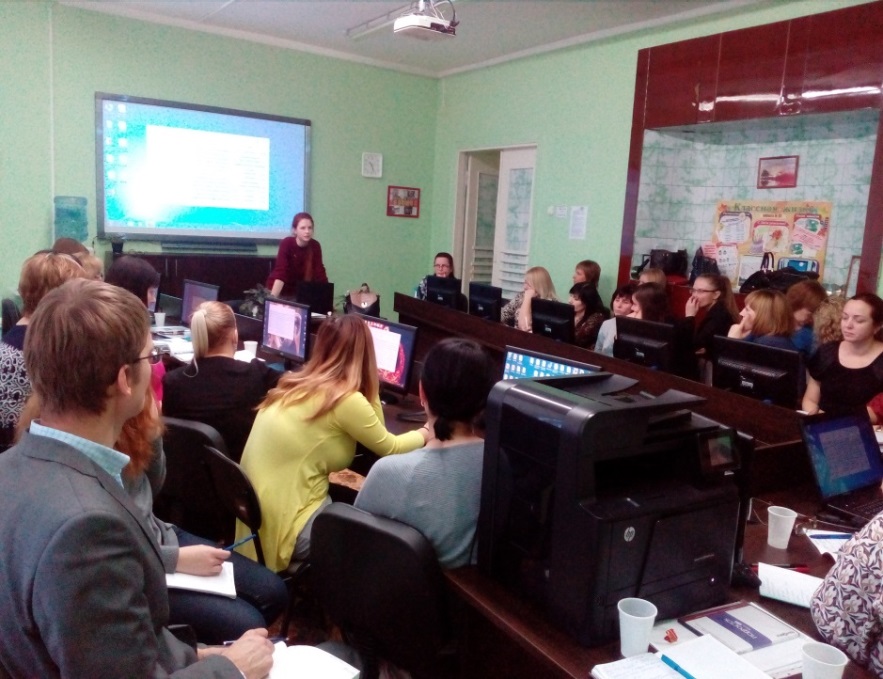 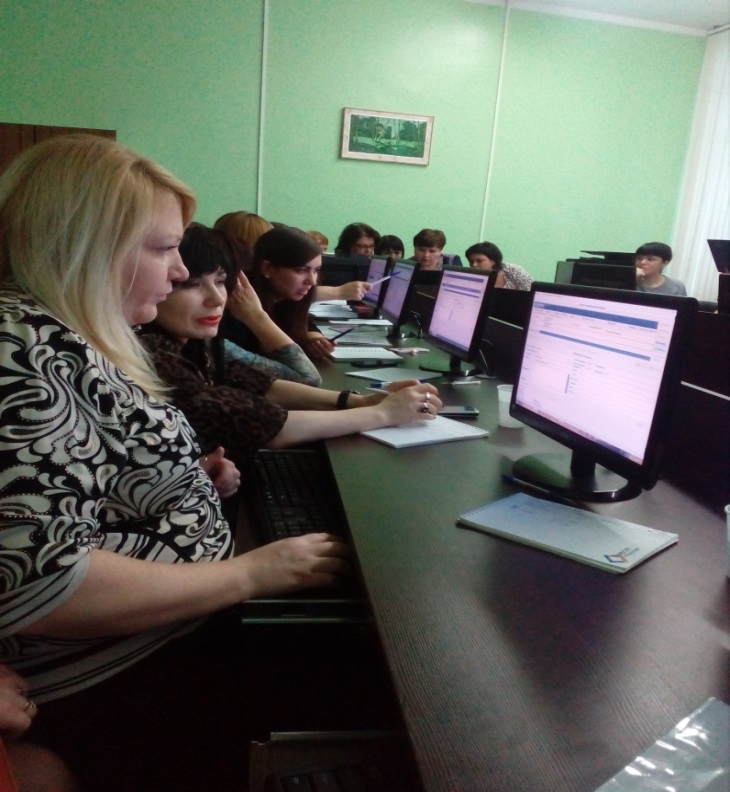 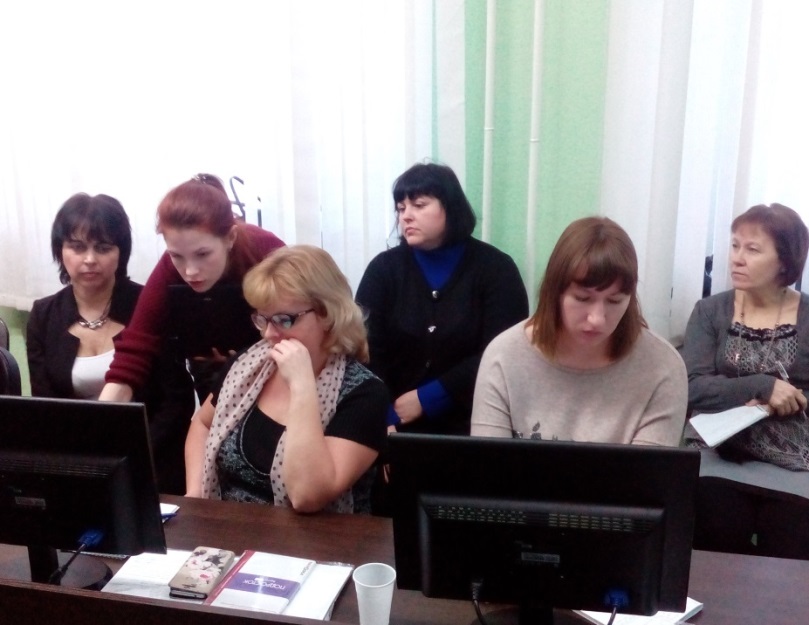 Заседание КДН и ЗП на территории Новосибирской области
Новосибирск, 27 февраля 2017 г.
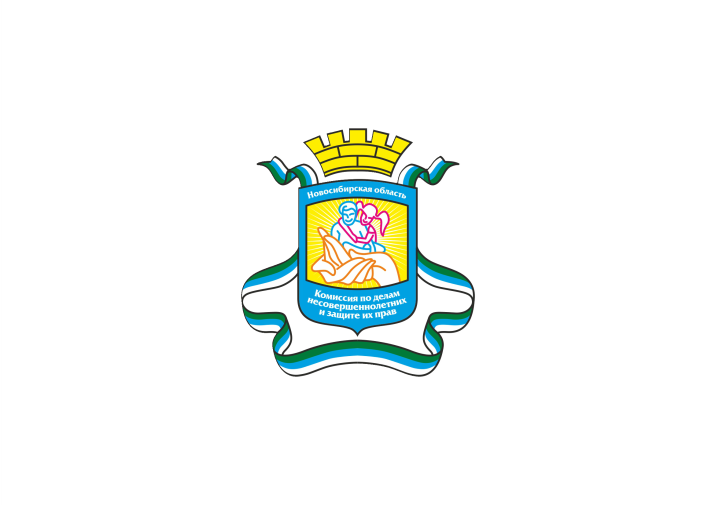 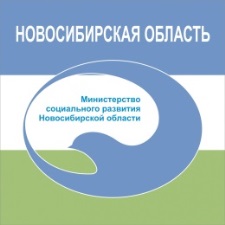 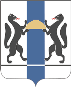 Внедрение на территории Новосибирской области новых форм работы с несовершеннолетними, вступившими в конфликт с законом
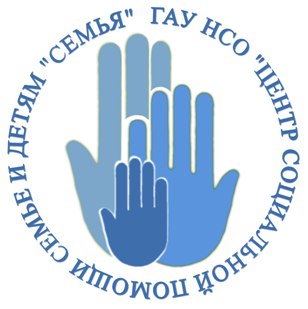 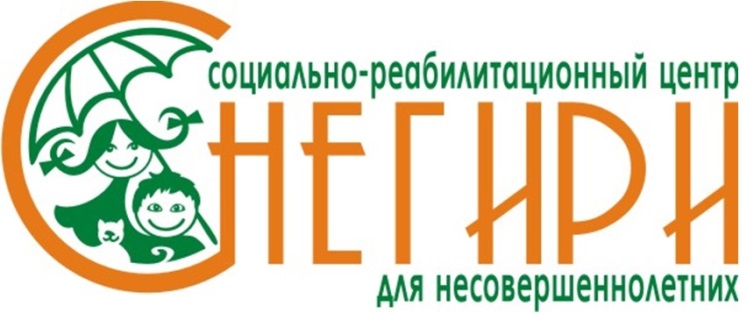 Программа «Линия жизни»
Программа «Взрослые шаги»
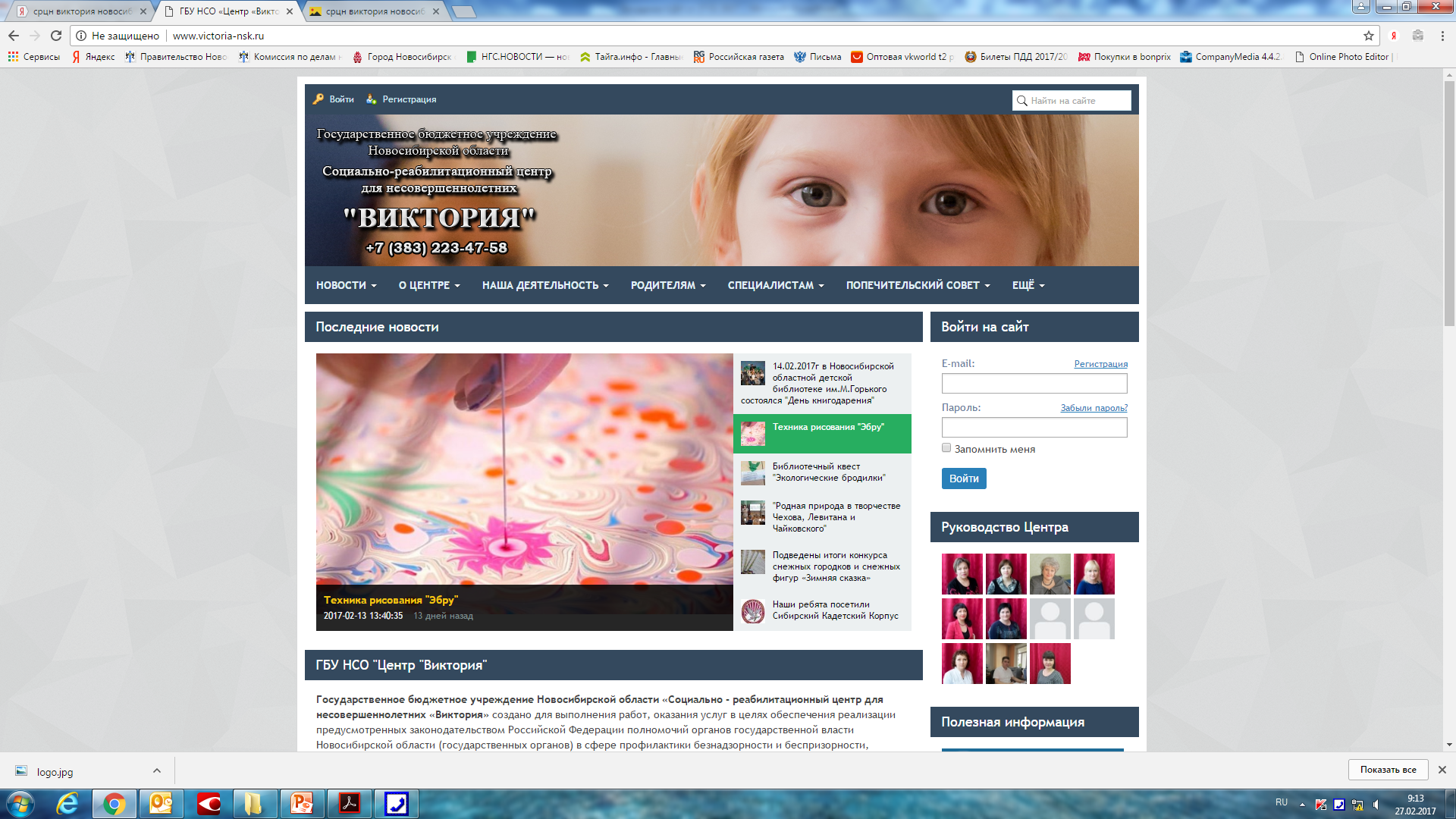 Служба помощи детям, пострадавшим от жестокого обращения
Заседание КДН и ЗП на территории Новосибирской области
Новосибирск, 27 февраля 2017 г.
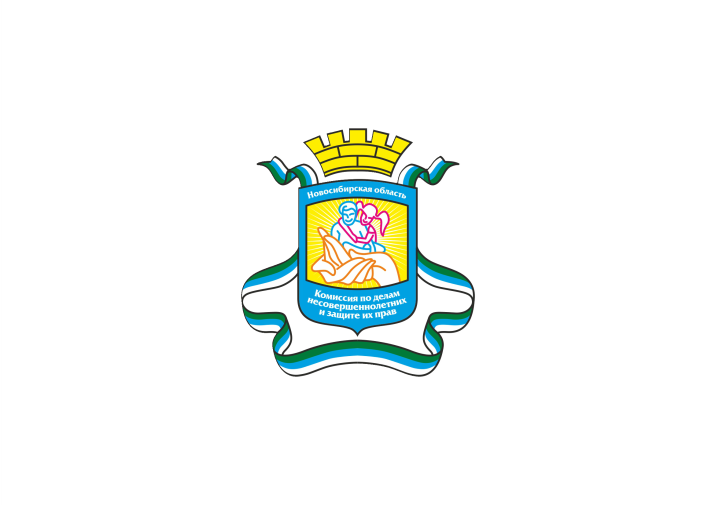 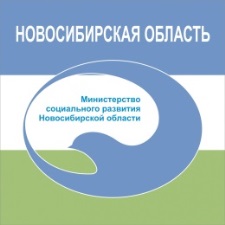 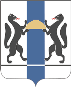 Профильная смена
«Детская служба примирения»
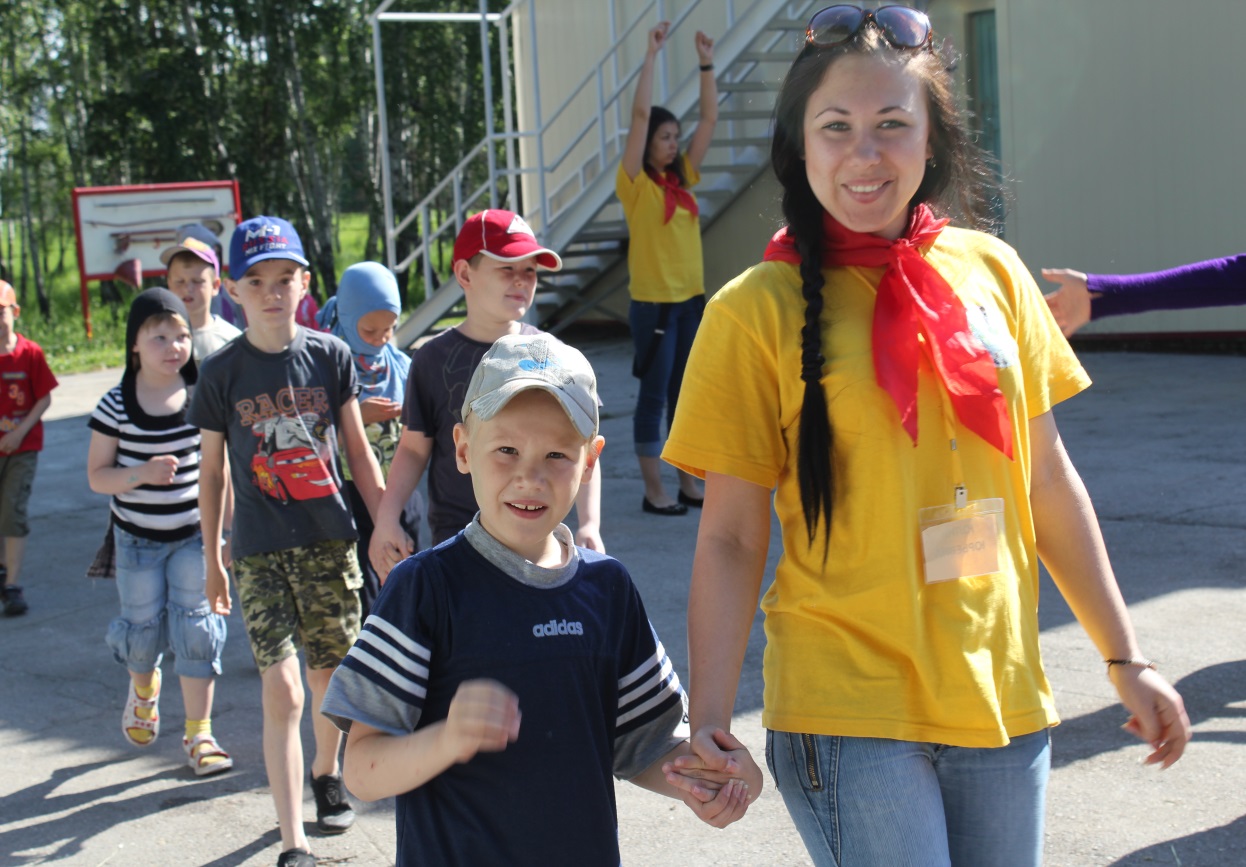 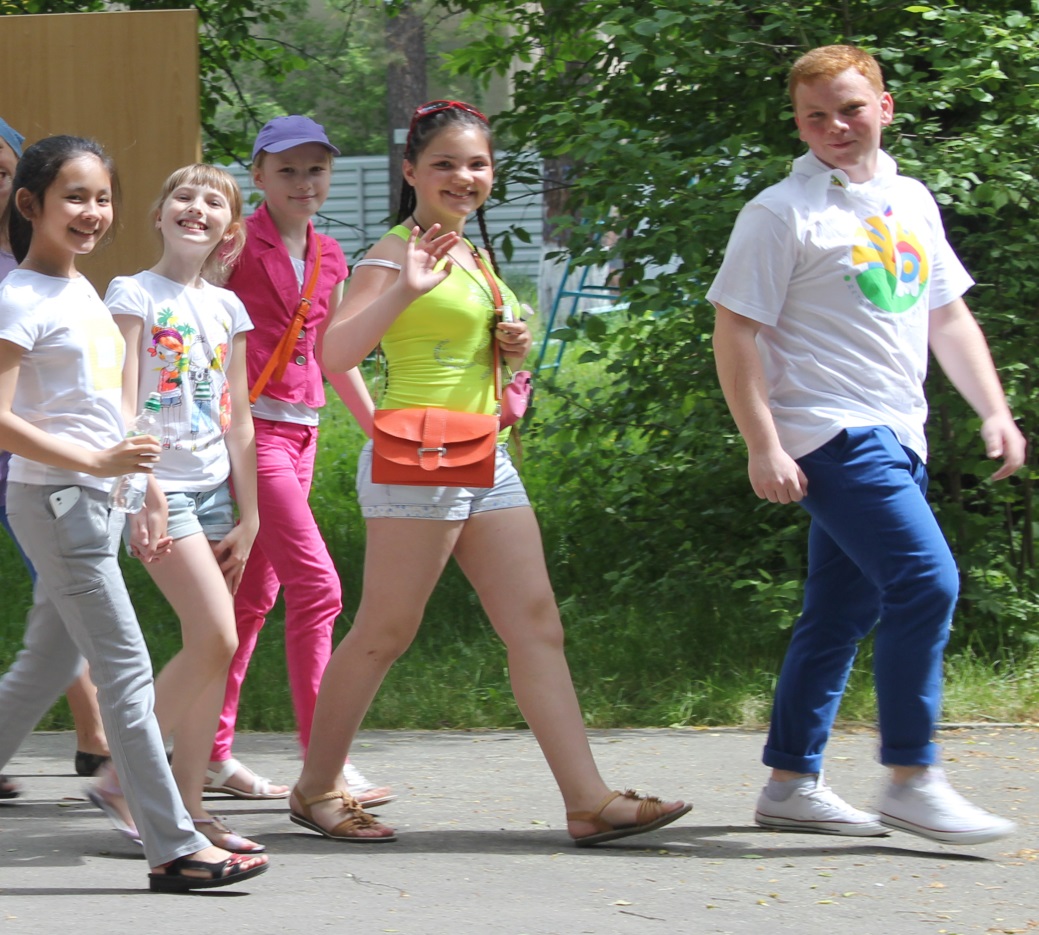 Заседание КДН и ЗП на территории Новосибирской области
Новосибирск, 27 февраля 2017 г.
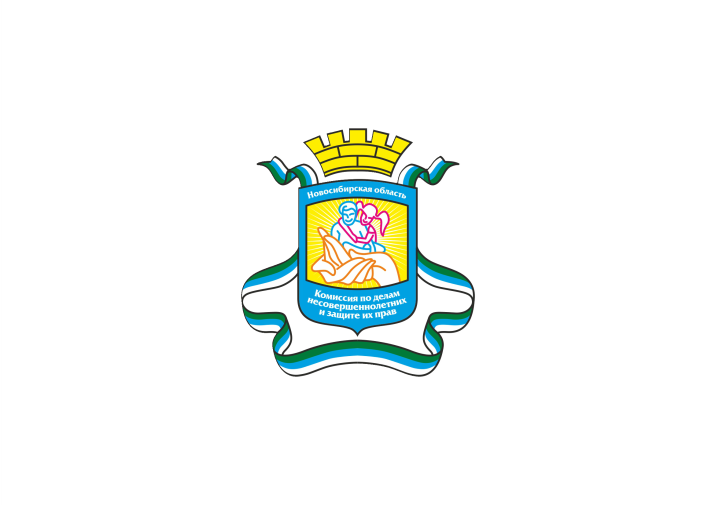 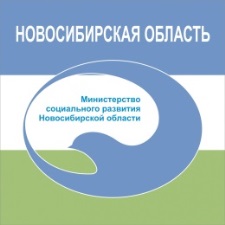 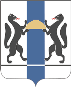 Профильная смена для несовершеннолетних, вступивших 
в конфликт с законом
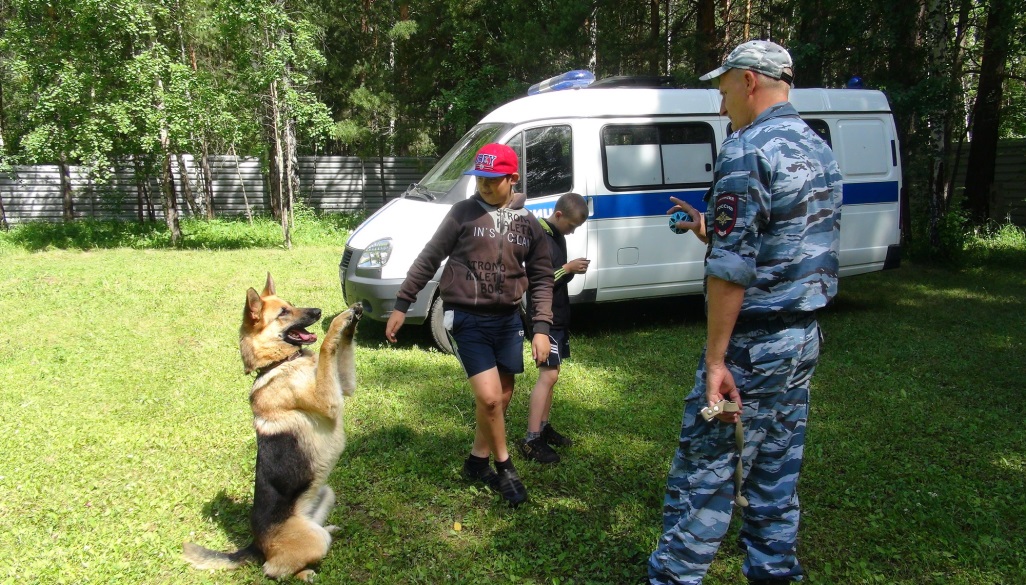 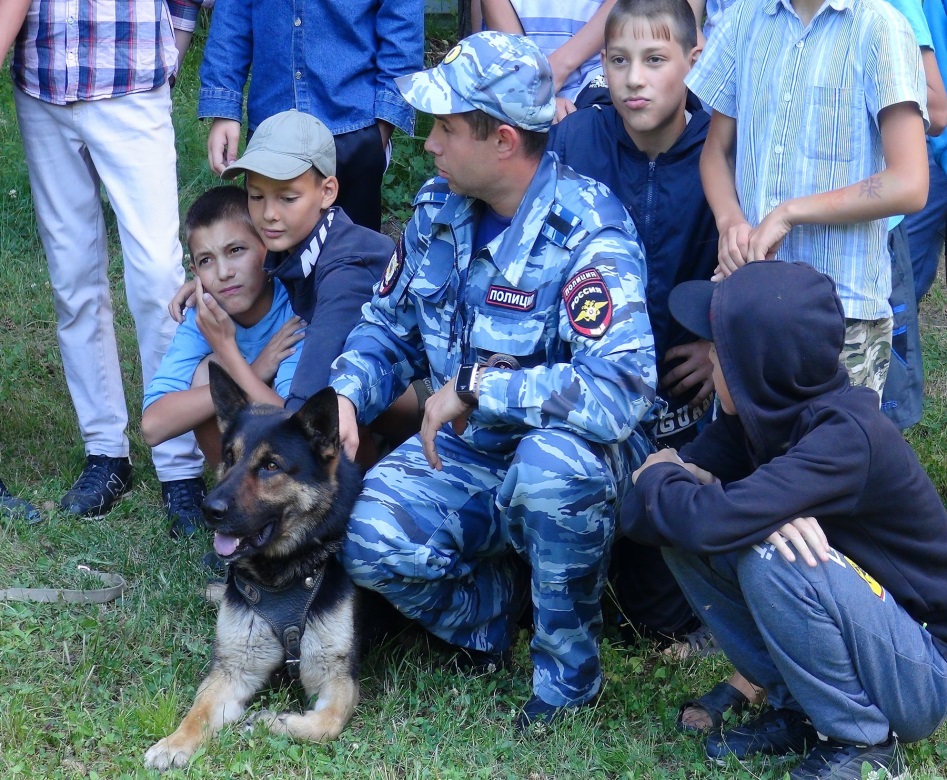 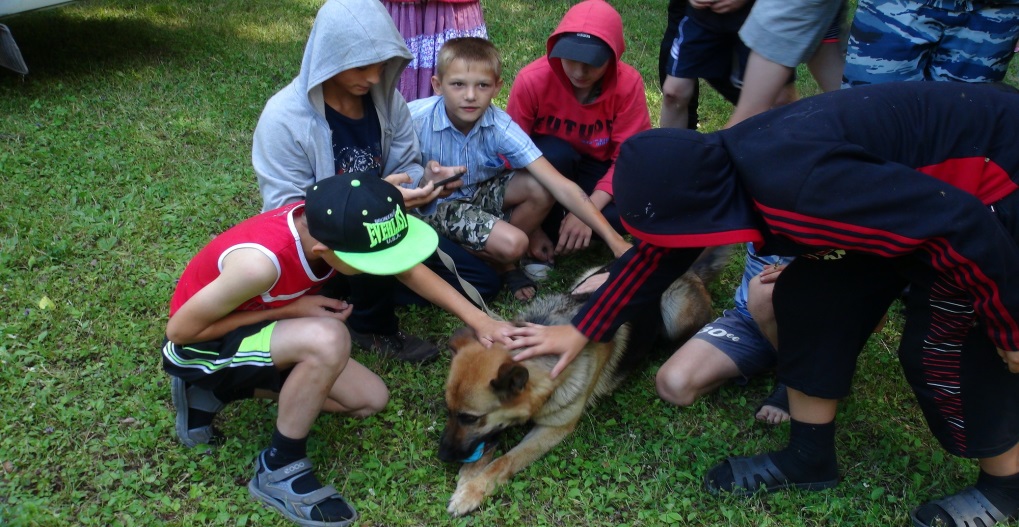 Заседание КДН и ЗП на территории Новосибирской области
Новосибирск, 27 февраля 2017 г.
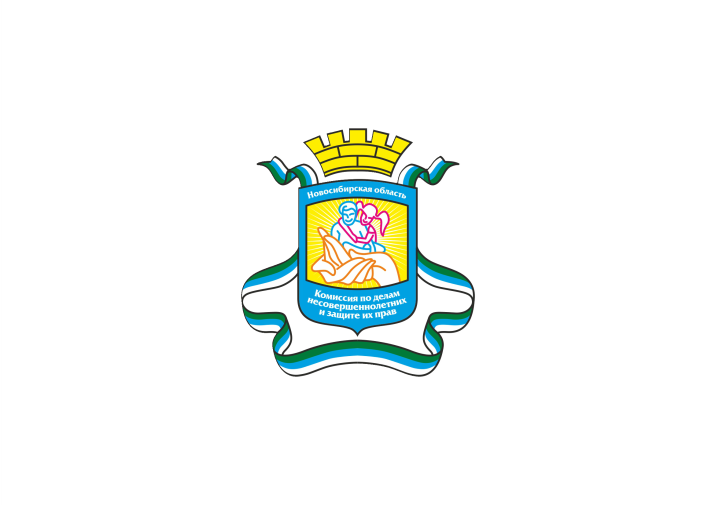 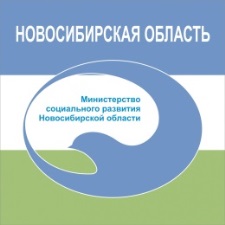 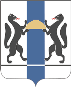 Профильные смены для несовершеннолетних, вступивших 
в конфликт с законом 
и «Детская служба примирения»
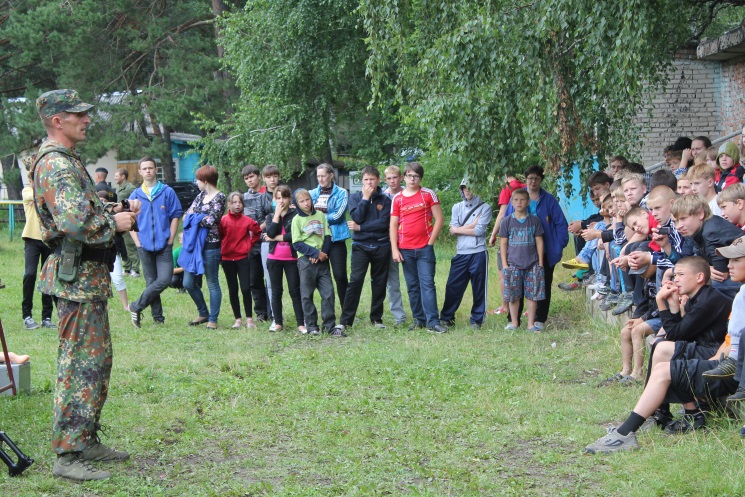 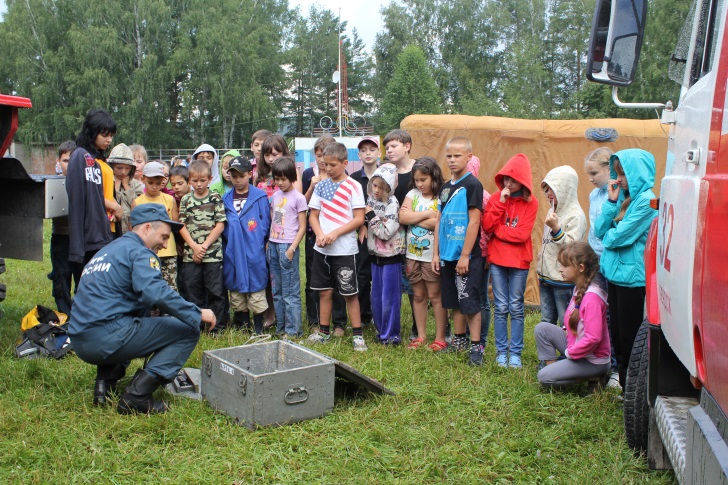 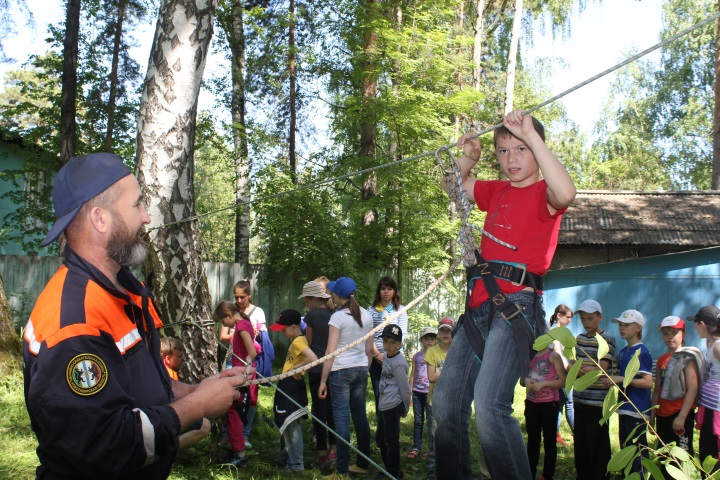 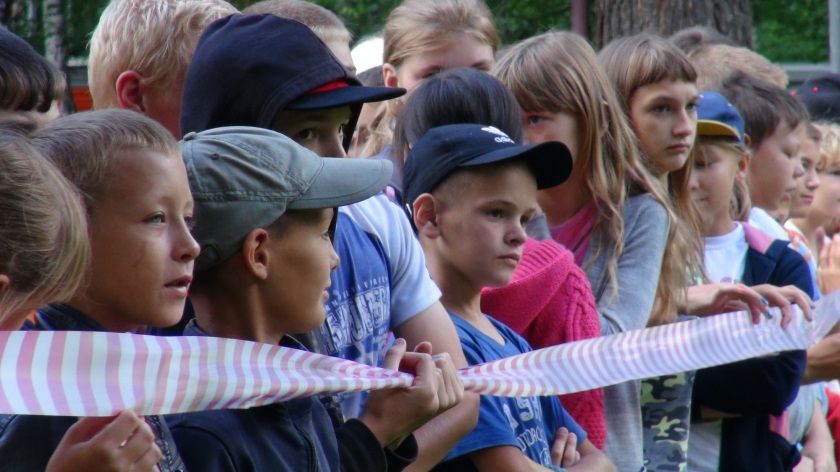 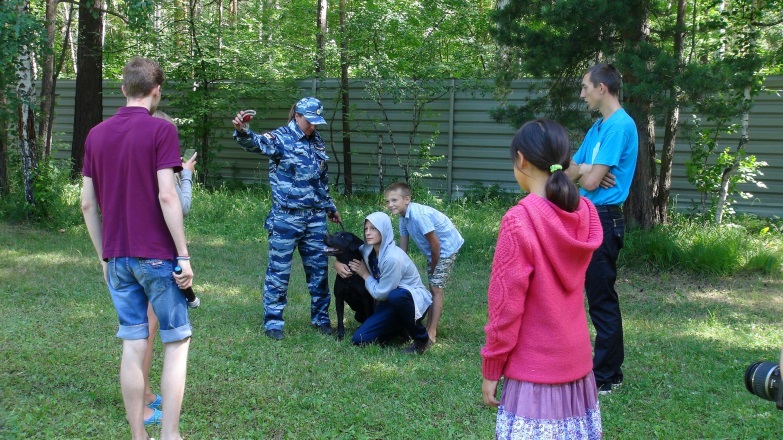 Заседание КДН и ЗП на территории Новосибирской области
Новосибирск, 27 февраля 2017 г.
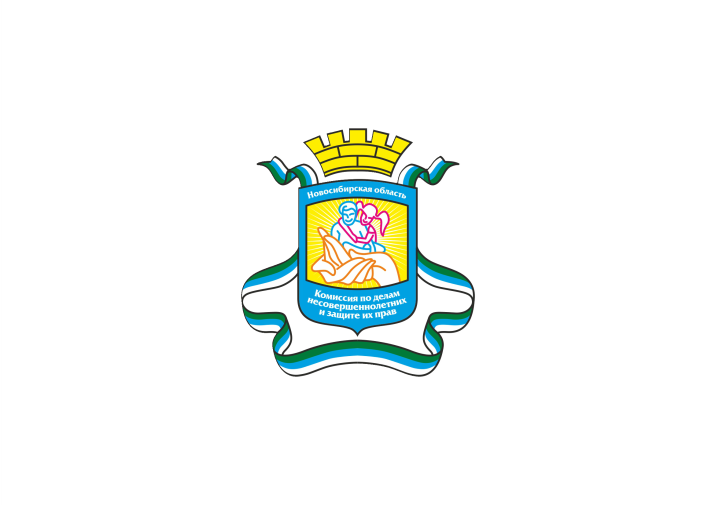 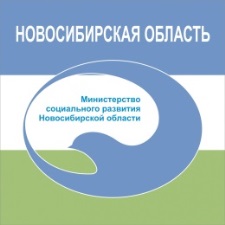 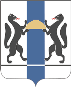 Сотрудничество с ГУФСИН  России
по Новосибирской области
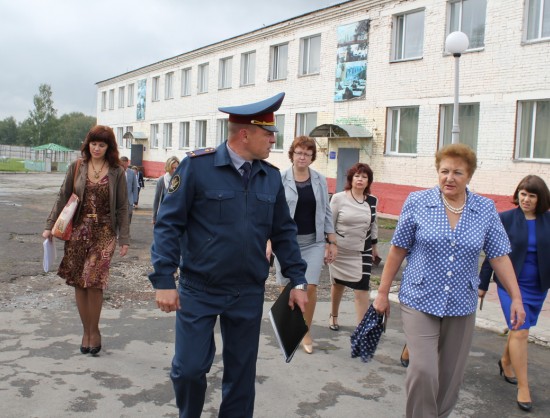 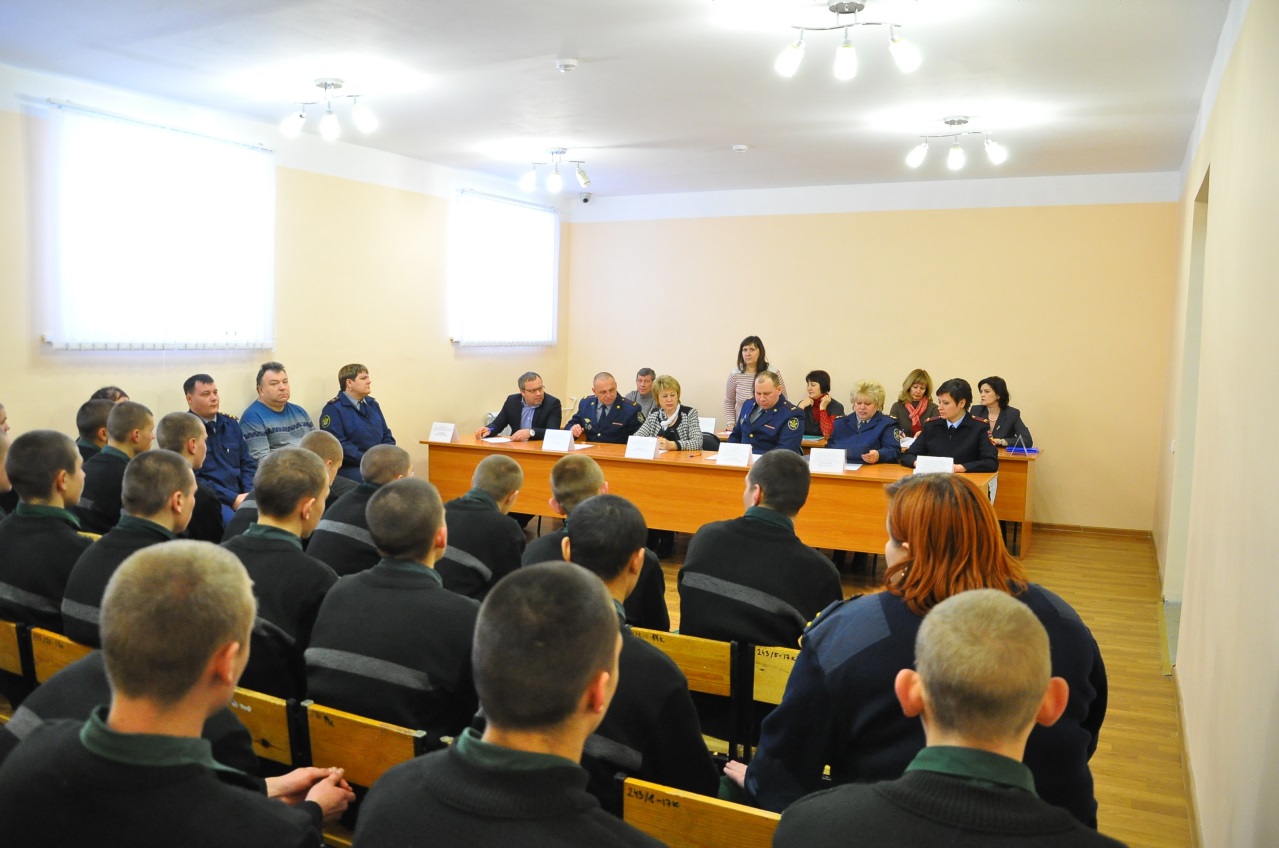 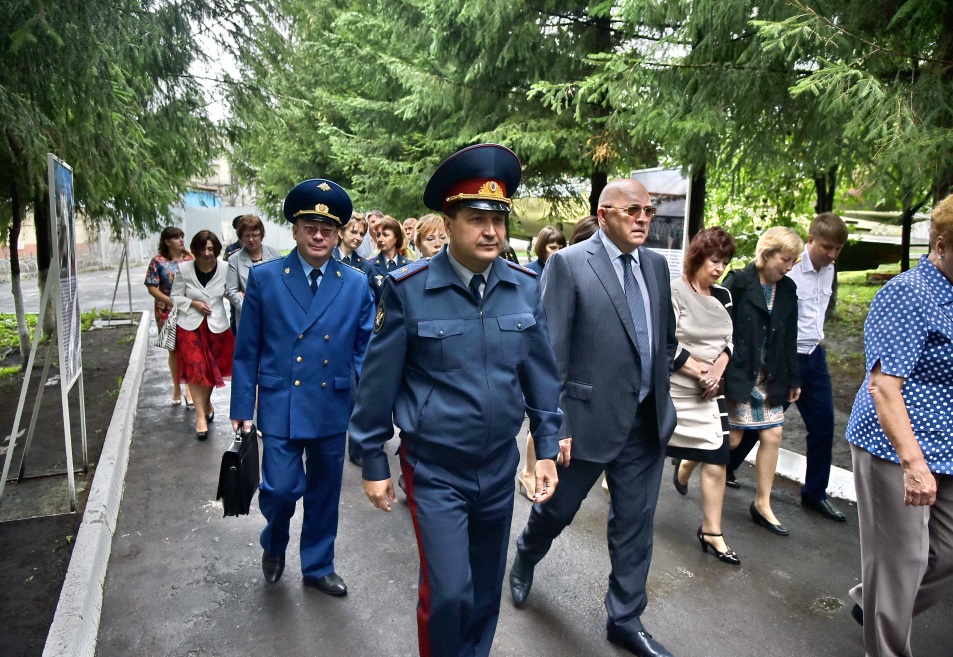 Заседание КДН и ЗП на территории Новосибирской области
Новосибирск, 27 февраля 2017 г.
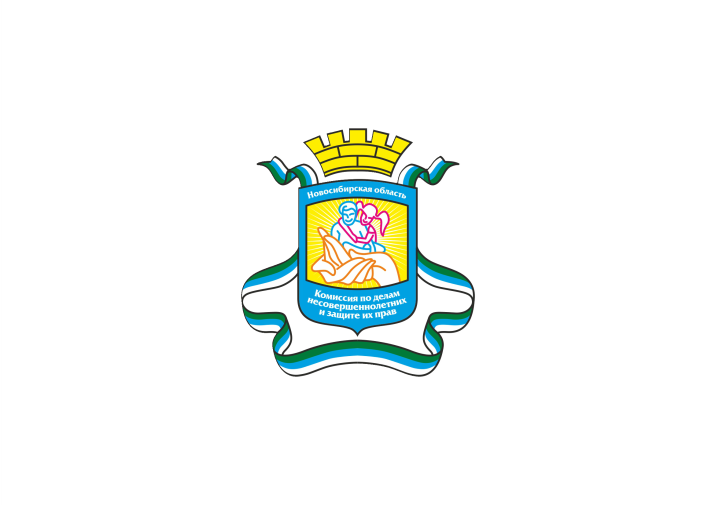 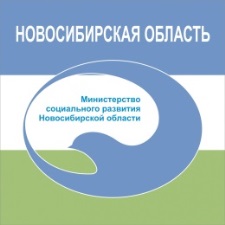 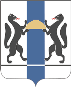 Межведомственная комплексная
операция «Занятость»
Заседание КДН и ЗП на территории Новосибирской области
Новосибирск, 27 февраля 2017 г.
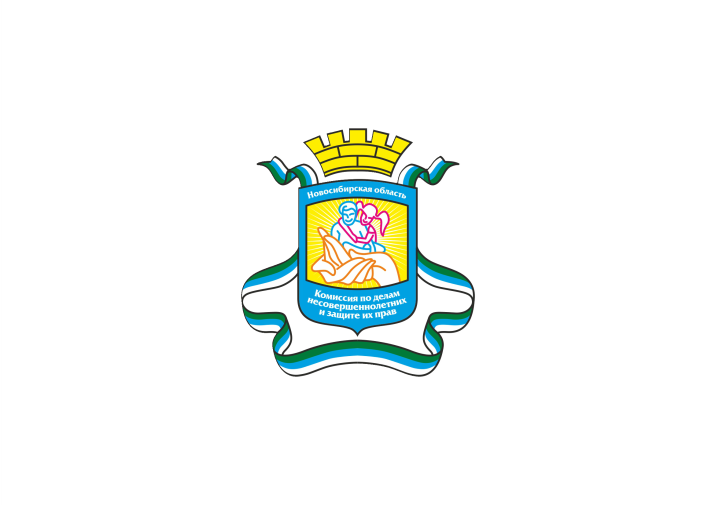 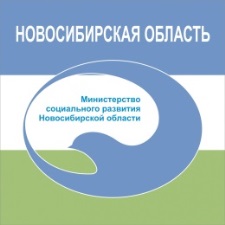 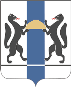 График снижения самовольных уходов
несовершеннолетних 
из государственных учреждений
Заседание КДН и ЗП на территории Новосибирской области
Новосибирск, 27 февраля 2017 г.
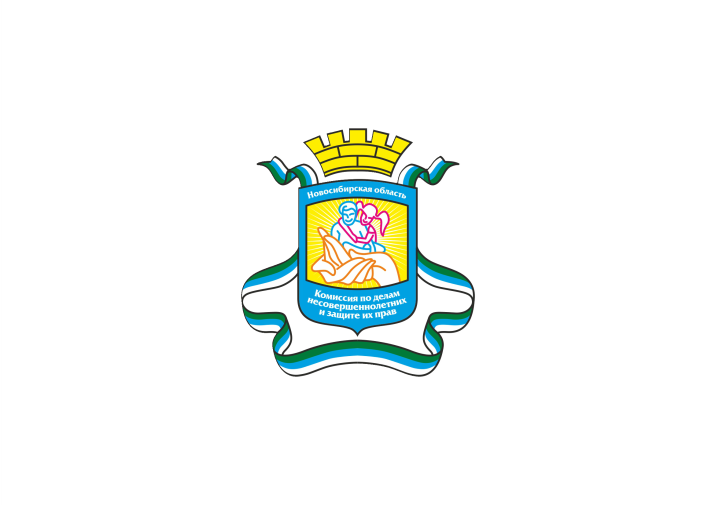 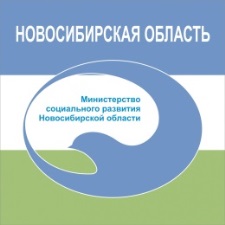 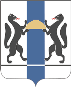 Постоянно действующая межведомственная рабочая группа по профилактике самовольных  уходов детей из семей и специализированных учреждений, организации розыска без вести пропавших детей при прокуратуре Новосибирской области
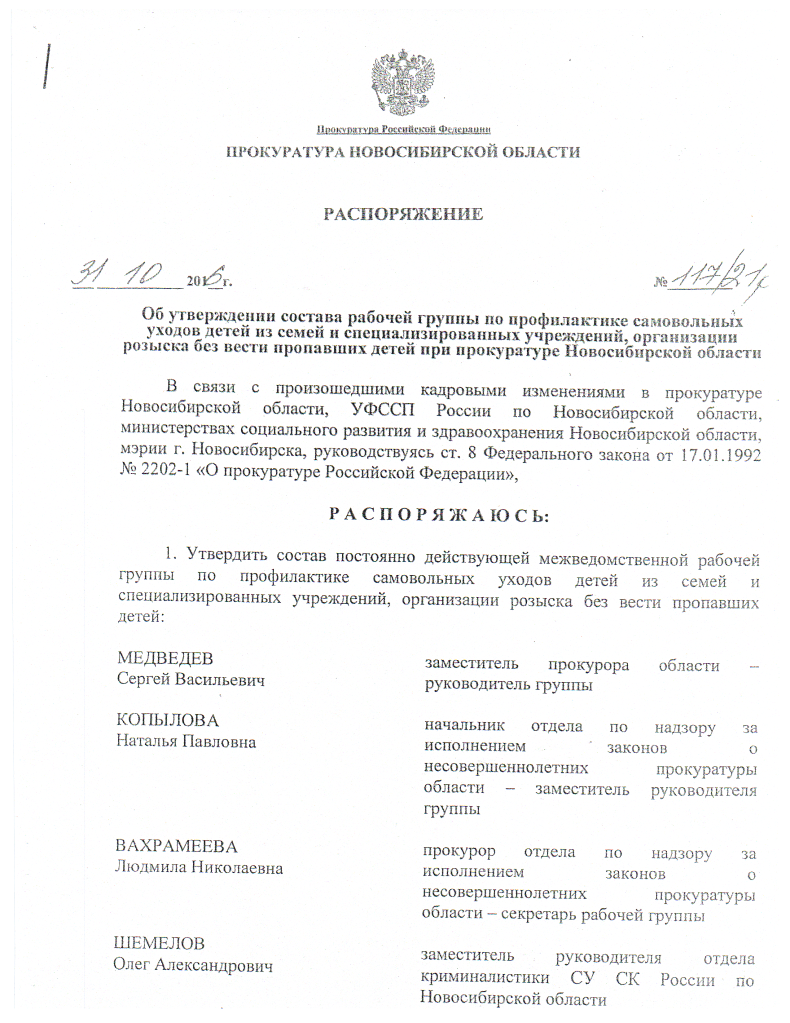 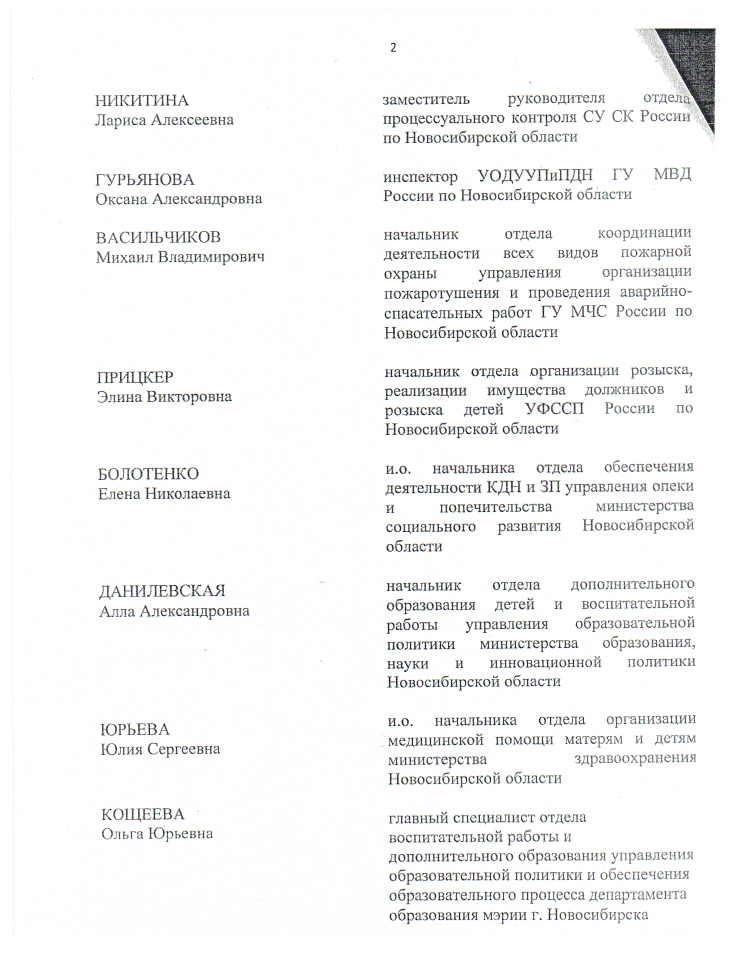 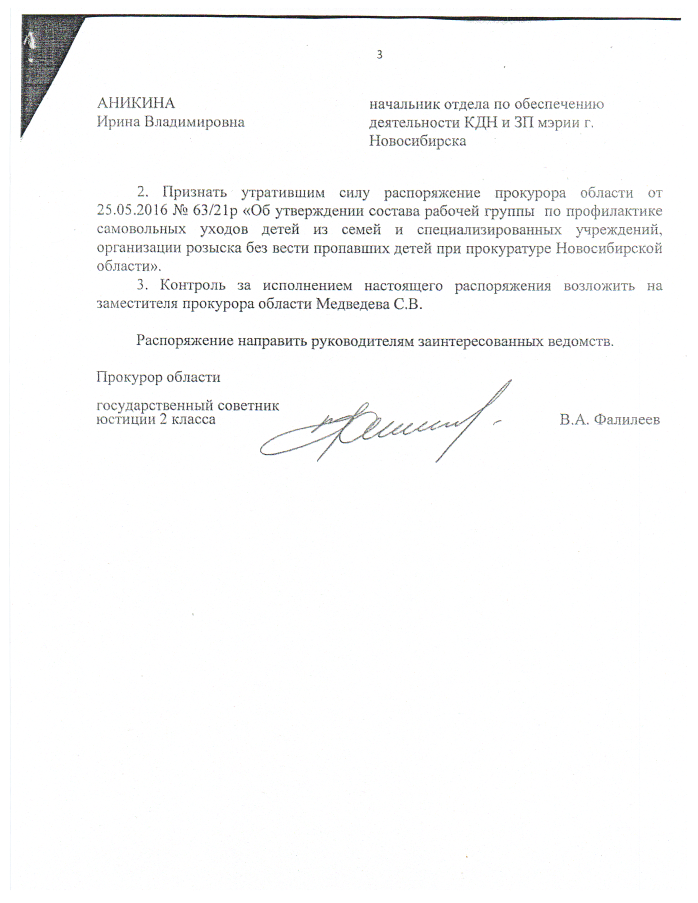 Заседание КДН и ЗП на территории Новосибирской области
Новосибирск, 27 февраля 2017 г.
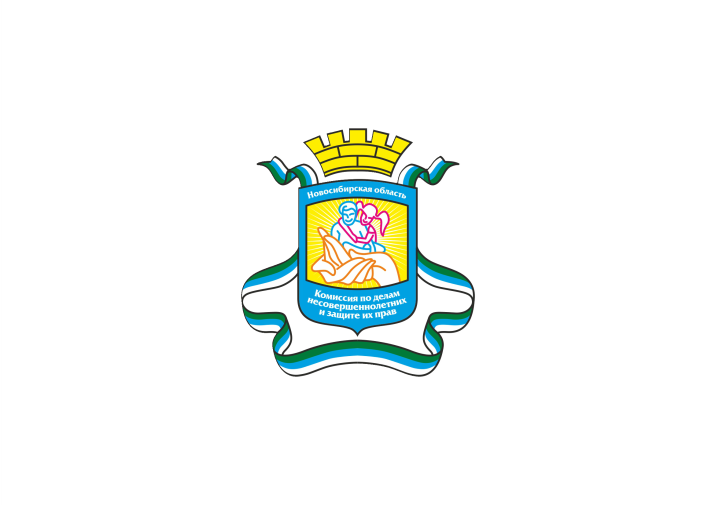 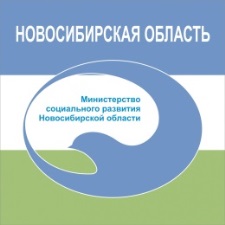 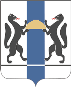 Областной комиссией 
в 2016 году
проведено 14 плановых 
комплексных  проверок
в части исполнения
законодательства
о несовершеннолетних
Также проведено 8 внеплановых  проверок по фактам суицида
несовершеннолетних
Заседание КДН и ЗП на территории Новосибирской области
Новосибирск, 27 февраля 2017 г.
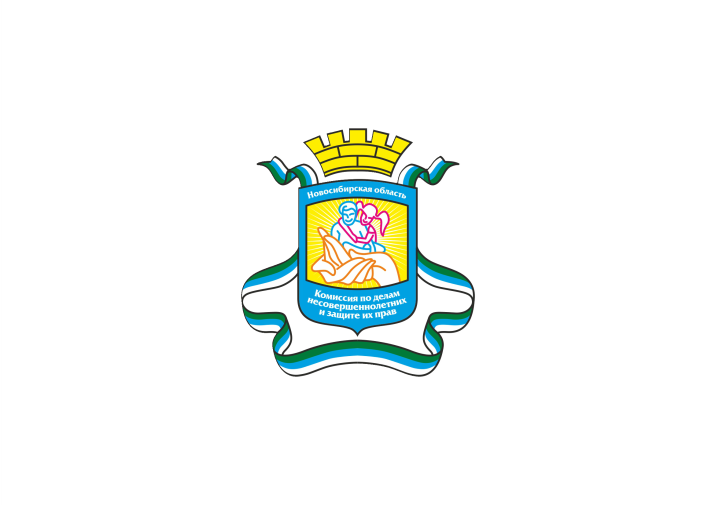 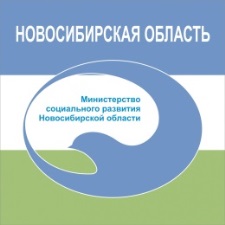 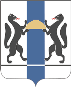 Нарушения требований федерального законодательства выявлено в:

Барабинском районе;
Болотнинском районе;
Каргатском районе;
Маслянинском районе;
Мошковском районе;
Сузунском районе;
Тогучиснком районе;
Чулымском районе.
Заседание КДН и ЗП на территории Новосибирской области
Новосибирск, 27 февраля 2017 г.
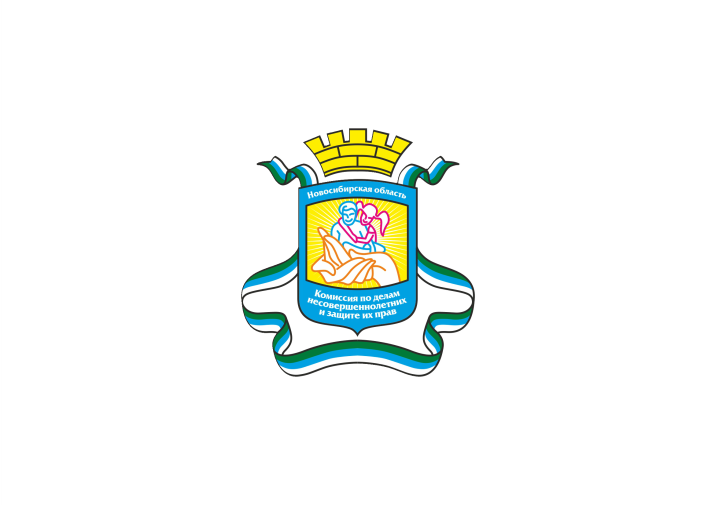 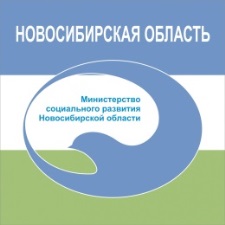 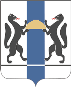 Стратегия действий в интересах детей
Новосибирской области на 2012-2017 г.г.
Заседание КДН и ЗП на территории Новосибирской области
Новосибирск, 27 февраля 2017 г.
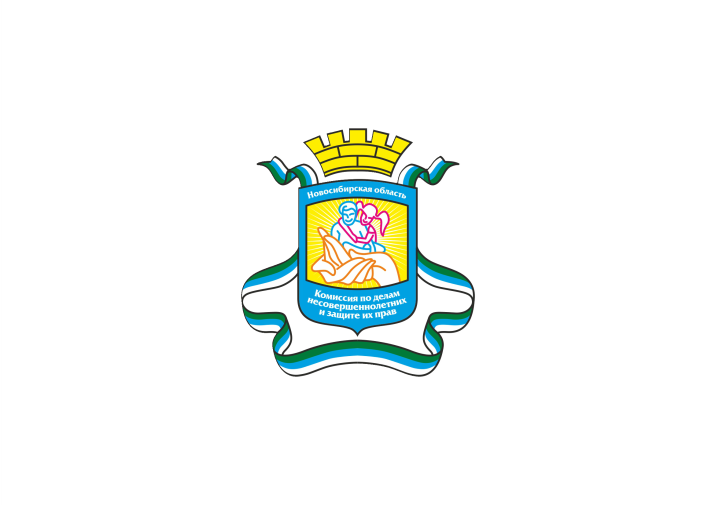 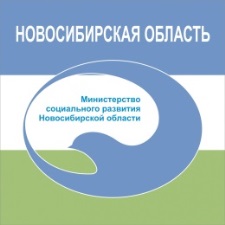 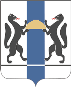 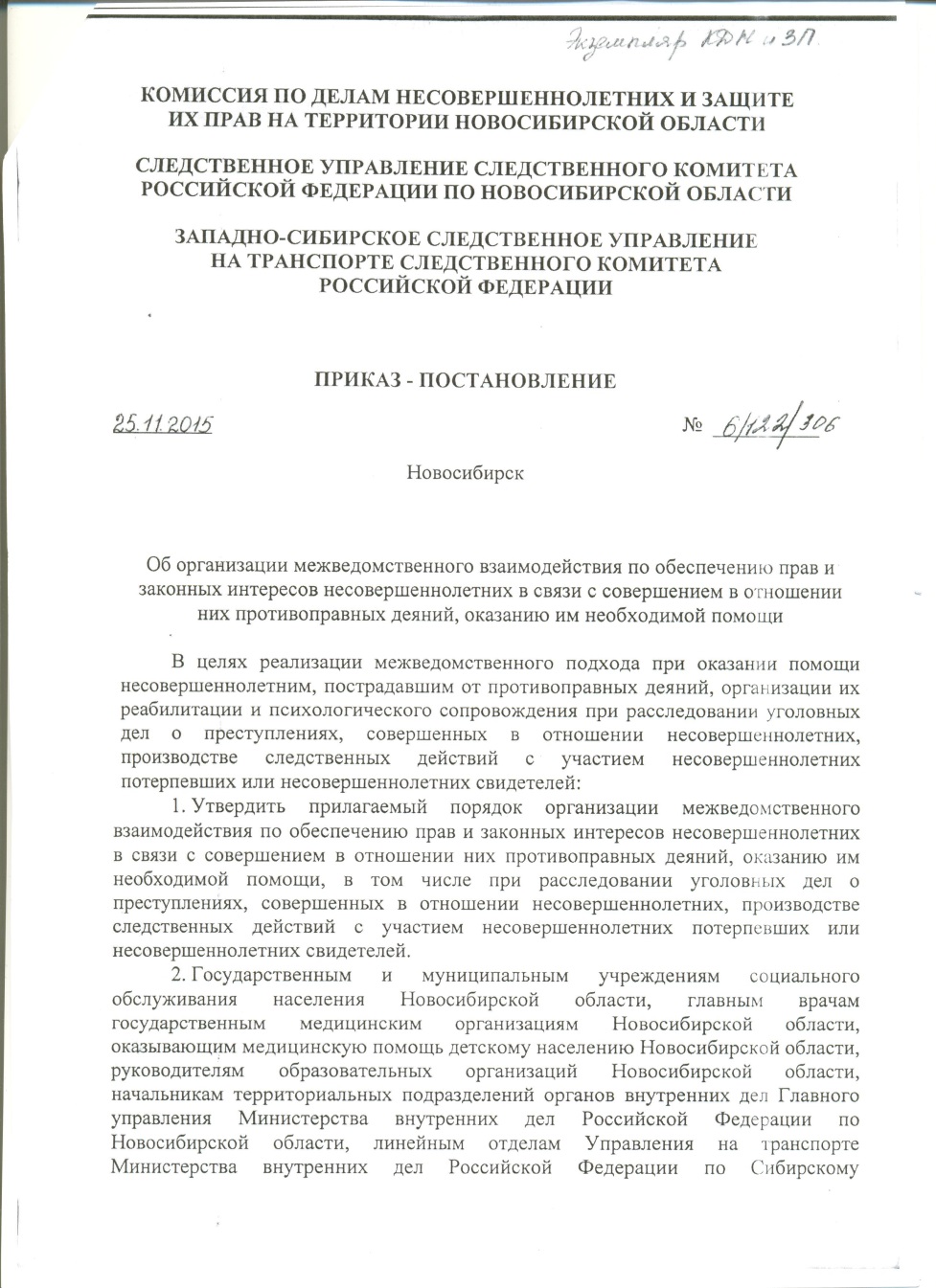 Взаимодействие  областной комиссии 
со следственным управлением СК России по Новосибирской области и Западно-Сибирским следственным управлением  на транспорте СК России
Заседание КДН и ЗП на территории Новосибирской области
Новосибирск, 27 февраля 2017 г.
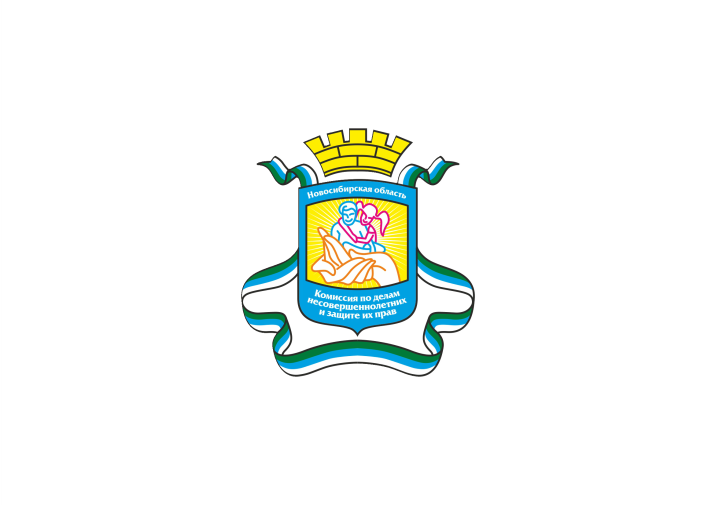 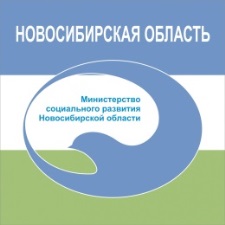 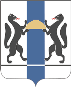 Актуальные задачи на 2017 год:
Снижение числа преступлений, совершенных несовершеннолетними;
Внедрение эффективных форм работы в деятельность субъектов системы профилактики;
Создание системы ресоциализации несовершеннолетних, употребляющих алкогольные напитки и наркотические вещества;
Снижение числа несовершеннолетних потерпевших;
Снижение количества суицидов несовершеннолетних;
Совершенствование комплексной системы реабилитации детей-жертв преступлений.
Заседание КДН и ЗП на территории Новосибирской области
Новосибирск, 27 февраля 2017 г.
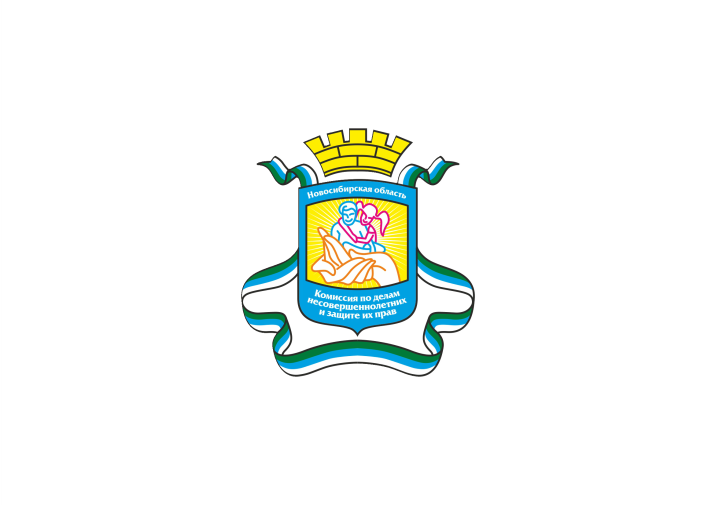 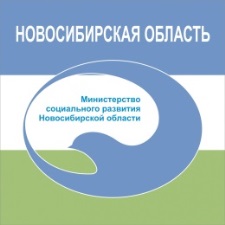 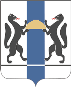 Спасибо за внимание!
Заседание КДН и ЗП на территории Новосибирской области
Новосибирск, 27 февраля 2017 г.